Futibatinib for previously treated advanced cholangiocarcinoma with FGFR2 fusion or rearrangement
Slides for public – redacted
Technology appraisal committee C [02 July 2024] – PART 1
Chair: Stephen O’Brien
Lead team: Satish Venkateshan, Stella O’Brien, Mike Chambers
External assessment group: Kleijnen Systematic Reviews (KSR) 
Technical team: Anna Willis, Caron Jones, Ross Dent
Company: Taiho
© NICE 2024. All rights reserved. Subject to Notice of rights.
Futibatinib for previously treated advanced cholangiocarcinoma with FGFR2 fusion or rearrangement
Background and key issues
 Treatment pathway and clinical effectiveness
 Modelling and cost effectiveness
 Other considerations 
 Summary
Cholangiocarcinoma
Background
Cholangiocarcinoma (CCA) is a rare cancer of the biliary tract: classified as  intrahepatic (iCCA) or extrahepatic (eCCA)
Proportion of iCCA cases estimated as 10%-74%
Fibroblast growth factor receptor 2 (FGFR2) alterations occur in up to 15% of iCCAs
Epidemiology
England per year: ~2,800 adults diagnosed with cholangiocarcinoma equating to an estimated age-adjusted incidence rate of 4.3 per 100,000 
Symptomology
Often asymptomatic but can include jaundice, itchy skin, weight loss, abdominal pain, fatigue and fever
Figure 1: Classification of CCA
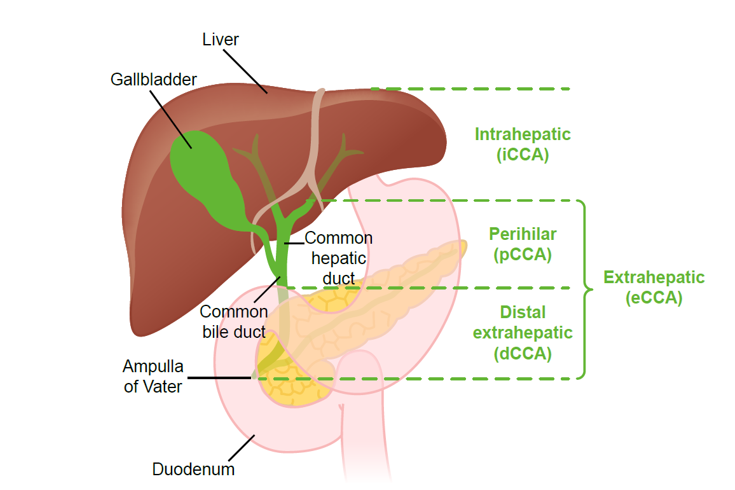 [Speaker Notes: Source: Company submission and NICE final scope]
Perspectives on living with CCA
“opportunity for those with this particular fusion to have a further treatment [if] resistance [develops to] first targeted therapy.”
Submissions from the patient expert and AMMF – The Cholangiocarcinoma Charity 
People living with CCA have unmet needs for:
Earlier diagnosis before the cancer is inoperable, current diagnosis is at late stage with limited overall survival
Timely molecular profiling and multidisciplinary care at ‘centres of expertise’
Greater range of effective treatment options that improve what is currently a very poor quality of life and to extend life
Generic FOLFOX comes with unpleasant side effects and the inconvenience of drug administration
Optimism that futibatinib works differently to pemigatinib through irreversible binding, and may produce more durable responses and reduced resistance
Acceptance of potential side-effects for benefit of targeted options
“Serious side effects appear to be similar [between pemigatinib and futibatinib], however nail disorders are common with futibatinib, this can be psychologically disturbing.”
7
Abbreviations: AMMF, Alan Morement Memorial Fund; CCA, cholangiocarcinoma; FOLFOX, folinic acid, fluorouracil and oxaliplatin.
Clinical perspectives
Submissions from Cholangiocarcinoma UK and The Royal College of Pathologists
Prognosis for people with CCA who cannot have curative surgery is poor
There is a need for treatments that increase the quality of life and survival
Guidelines recommend the use of FGFR2 inhibitors (such as pemigatinib) for FGFR fusion positive CCA
Futibatinib would be used as an alternative to pemigatinib or “in cases where resistance to pemigatinib has developed”
No additional FGFR2 fusion testing would be required as this should already be undertaken
Convenient oral therapy with manageable toxicities
Use outside of experienced centres should be limited until greater understanding of testing and novel toxicities is established
Abbreviations: CCA, cholangiocarcinoma; FGFR, fibroblast growth factor receptor.
CONFIDENTIAL
Futibatinib (Lytgobi, Taiho)
Abbreviations: CCA, cholangiocarcinoma; FGFR, fibroblast growth factor receptor; MHRA, Medicines & Healthcare products Regulatory Agency.
See appendix: Other issues
Issues
Abbreviations: FOLFOX, folinic acid, fluorouracil and oxaliplatin; ICER, incremental cost-effectiveness ratio.
Futibatinib for previously treated advanced cholangiocarcinoma with FGFR2 fusion or rearrangement
Background and key issues
 Treatment pathway and clinical effectiveness
 Modelling and cost effectiveness
 Other considerations 
 Summary
Treatment pathway and proposed positioning of futibatinib – company submission
See appendix: Decision problem
Figure 1: Treatment pathway for CCA, adapted from the ESMO 2022 guidelines, including the proposed positioning of futibatinib – CS Figure 4
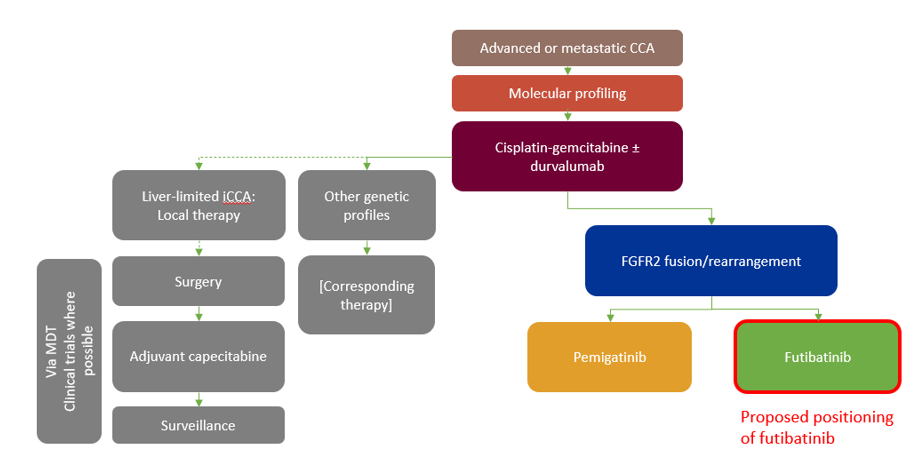 Modified FOLFOX?
Appropriate drug
TA722
Abbreviations: CCA, cholangiocarcinoma; CS, company submission; ESMO, European Society for Medical Oncology; FGFR, fibroblast growth factor receptor; FOLFOX, folinic acid, fluorouracil and oxaliplatin; MDT, multidisciplinary team; TA, technology appraisal.
[Speaker Notes: Source: Company submission, Figure 4.]
Key issue 1: Comparators – is modified FOLFOX a comparator?
Background
Comparators in the final NICE scope include pemigatinib, modified FOLFOX (folinic acid, fluorouracil and oxaliplatin) and best supportive care (BSC)
Company
Pemigatinib is the only relevant comparator as it is the only FGFR2 targeted treatment
This is supported by ESMO 2022 and BSG 2023 guidelines and clinical expert opinion
EAG comments
Agrees with omission of BSC, however modified FOLFOX should be included as a comparator as it may still be used in this group
If pemigatinib and futibatinib were considered equally effective and futibatinib less costly, this is not an issue as TA722 found pemigatinib CE versus modified FOLFOX
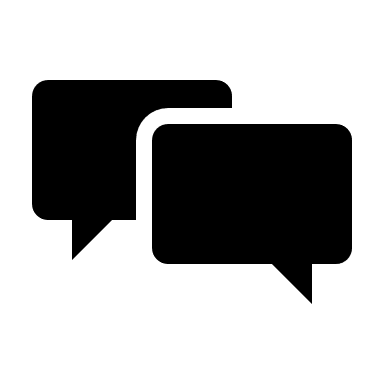 NHSE
If recommended by NICE, futibatinib would be an alternative to pemigatinib
Pemigatinib is the only comparator included in NHSE’s budget impact analysis
Is modified FOLFOX a comparator?
Abbreviations: BSG, British Society of Gastroenterology; CE, cost effective; ESMO, European Society for Medical Oncology; FGFR, fibroblast growth factor receptor; NHSE, NHS England; TA, technology appraisal.
Key clinical trials
Notes: *Cohort A – subgroup of patients with FGFR fusions or rearrangements.
Abbreviations: CCA, cholangiocarcinoma; FGFR, fibroblast growth factor receptor; OS, overall survival; PFS, progression-free survival.
[Speaker Notes: Source: EAR Tables 3.4, 3.21, 3.24, clinical trials.gov]
Key clinical trials – baseline characteristics
Notes: *Cohort A – subgroup of patients with FGFR fusions or rearrangements; **13% had unknown race in FOENIX-CCA2
[Speaker Notes: Source: EAR Tables 3.11, 3.7]
CONFIDENTIAL
See appendix: Adverse events
Key clinical results
Abbreviations: CI, confidence interval.
[Speaker Notes: Source: EAR Table 3.24, 3.26, 3.28.]
Key clinical results – futibatinib OS, FOENIX-CCA2
Figure 1: Kaplan–Meier curve for OS, final data cut-off
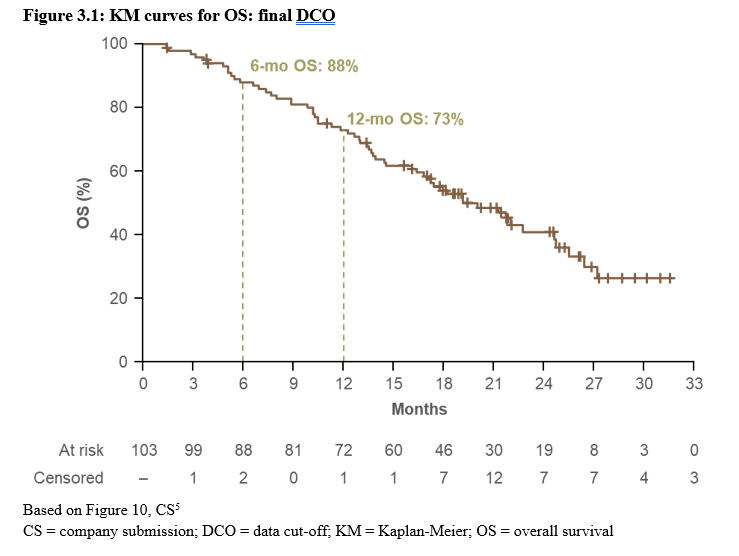 Abbreviations: OS, overall survival.
[Speaker Notes: Source: EAR Figure 3.1, CS Figure 10]
Key clinical results – futibatinib PFS, FOENIX-CCA2
Figure 1: Kaplan–Meier curve for PFS, final data cut-off
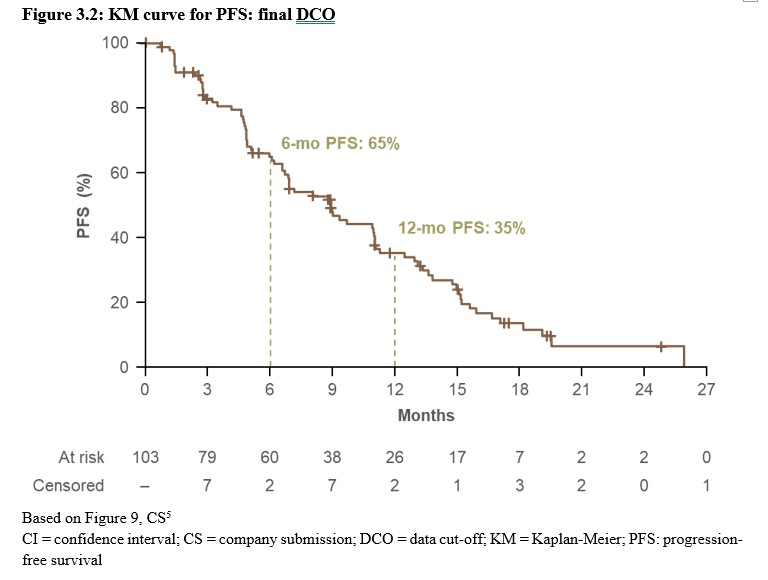 Abbreviations: PFS, progression-free survival.
[Speaker Notes: Source: EAR Figure 3.2, CS Figure 9]
Key issue 2a: Efficacy of futibatinib versus pemigatinib (1/2)
Company
No direct trial comparison, so an unanchored matching-adjusted indirect comparison (MAIC) compares results of FOENIX-CCA2 (futibatinib) and FIGHT-202 (pemigatinib)
MAIC used individual patient data (IPD) from FOENIX and pseudo-IPD from FIGHT
Baseline characteristics in FOENIX were adjusted to align more closely to FIGHT
7 confounding factors included in base case MAIC:
age, gender, ECOG, prior lines, prior surgery, baseline hypoalbuminemia, and TP53 
Small reduction in effective sample size showing good overlap in baseline characteristics 
Results suggest futibatinib and pemigatinib have a very similar efficacy profile
supported by UK clinical expert opinion.
A sensitivity analysis including the confounding factor - race, showed very similar results, as did comparing naïve and adjusted outcomes
A simulated treatment comparison (STC) was also conducted which showed similar results to the unanchored MAIC.
Abbreviations: ECOG, Eastern Cooperative Oncology Group; TP53, tumour protein p53.
Key issue 2a: Efficacy of futibatinib versus pemigatinib (2/2)
EAG comments 
[In general], unanchored indirect treatment comparisons have questionable validity
The 7 confounding factors chosen for the MAIC are relevant and appropriate
Some uncertainty remains over the possible confounding effect of different types of concomitant treatments
However, it is reassuring that the company’s analyses showed similar results to the naïve comparison, which seems to show that there is little difference in PFS and OS between futibatinib and pemigatinib
An assumption of equal effectiveness (in terms of OS and PFS) seems reasonable
A MAIC of health-related quality of life outcomes was not provided
Note: equal effectiveness assumption not applied in company or EAG base case
Abbreviations: MAIC, matching-adjusted indirect comparison; OS, overall survival; PFS, progression-free survival.
MAIC results – OS
Figure 1: Kaplan–Meier plot of unadjusted and MAIC-adjusted OS for futibatinib versus pemigatinib
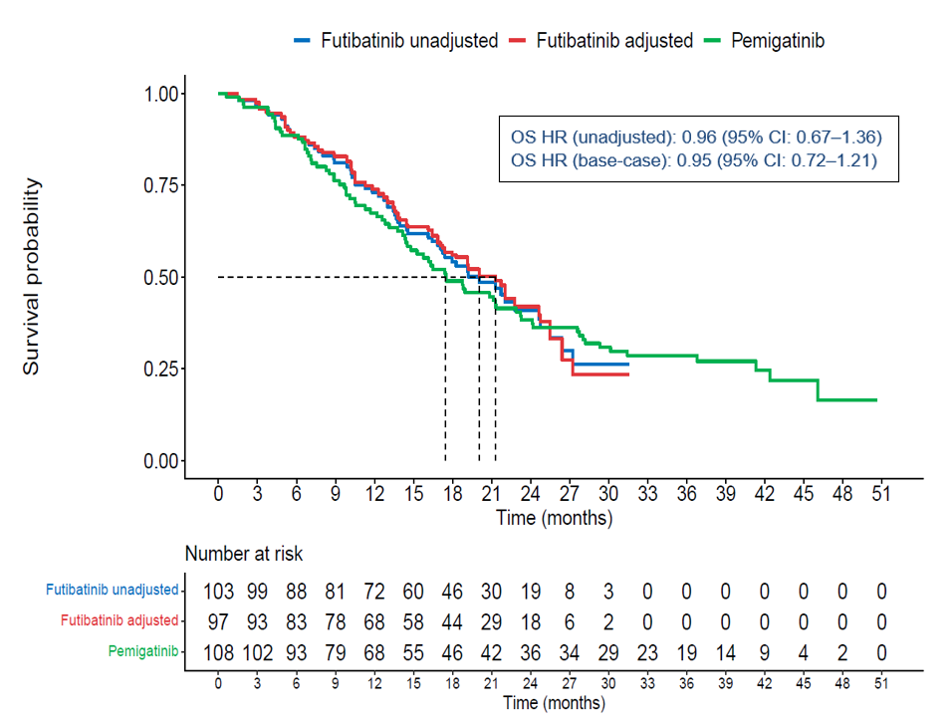 No statistically significant difference, high uncertainty
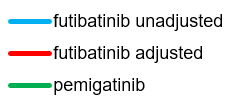 Abbreviations: CI, confidence interval; HR, hazard ratio; MAIC, matching-adjusted indirect comparison; OS, overall survival.
[Speaker Notes: Source: CS Figure 14]
MAIC results – PFS
Figure 1: Kaplan–Meier plot of unadjusted and MAIC-adjusted PFS for futibatinib versus pemigatinib
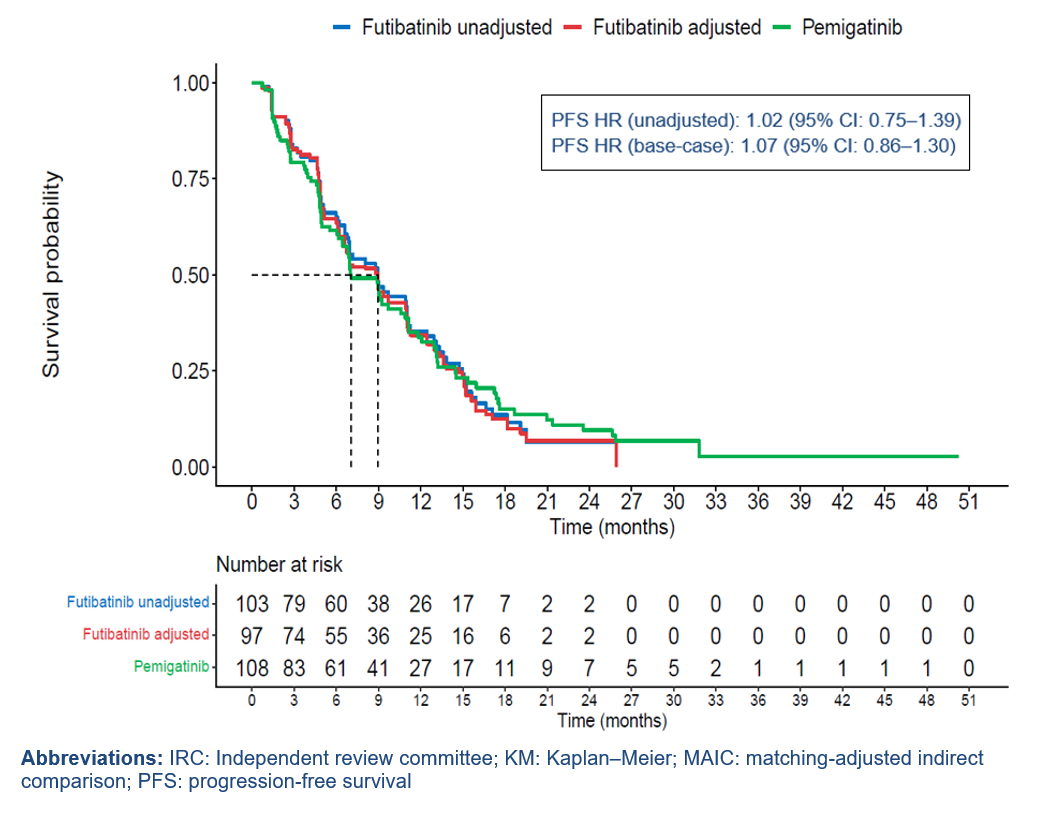 No statistically significant difference, high uncertainty
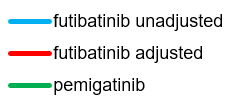 Abbreviations: CI, confidence interval; HR, hazard ratio; MAIC, matching-adjusted indirect comparison; PFS, progression-free survival.
[Speaker Notes: Source: CS Figure 13]
MAIC results – objective response rate
Table 1: Unadjusted and MAIC-adjusted objective response rates, futibatinib versus pemigatinib
No statistically significant difference, high uncertainty
Abbreviations: CI, confidence interval; MAIC, matching-adjusted indirect comparison; ORR objective response rate.
[Speaker Notes: Source: EAR, Table 3.25.]
Futibatinib for previously treated advanced cholangiocarcinoma with FGFR2 fusion or rearrangement
Background and key issues
 Treatment pathway and clinical effectiveness
 Modelling and cost effectiveness
 Other considerations 
 Summary
See appendix: Company’s model inputs
Company’s model overview
Partitioned survival model with health states for progression-free (PF), progressed disease (PD) and death
Technology affects QALYs by:
Decreased QALYs in PF state
Increased QALYs in PD state
Overall increase in QALYs
Slightly reduced QALYs lost
due to AEs

Technology affects costs by:
Slightly decreased AE costs
Slightly increased monitoring costs

Assumptions with greatest ICER effect:
Proportional hazards assumption
Hazard ratios for OS and PFS
Figure 1: Company’s model structure
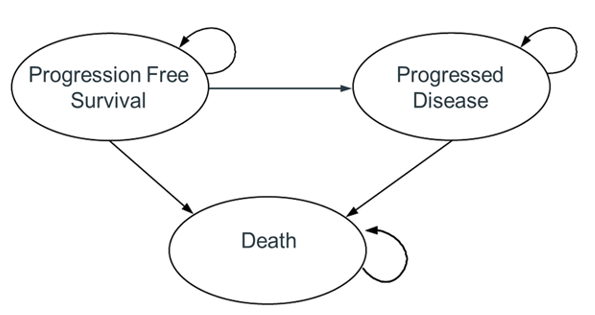 Abbreviations: AE, adverse event; ICER, incremental cost-effectiveness ratio; QALY, quality-adjusted life year; OS, overall survival; PFS, progression-free survival
[Speaker Notes: Source: EAR, Figure 4.1; CS, Figure 16.]
Key Issue 2b: Proportional hazards assumption
Company
Modelled OS and PFS using unadjusted data for futibatinib, and applying hazard ratios derived from the MAIC to determine OS and PFS for pemigatinib
Assumed proportional hazards assumption holds as:
Schoenfeld residual plots and log-cumulative hazard plots do not suggest a violation of proportional hazards
Both treatments are FGFR2 inhibitors with same mechanism of action and similar efficacy
EAG:
Prefers independent modelling for both OS and PFS – proportional hazards assumption invalid as the log-cumulative hazard plots cross at several time points
Kaplan-Meier curves for OS also cross at ~24 months (see next slide)
Log-cumulative hazard plots and Schoenfeld residual plots presented in appendix
MAIC-adjusted data for futibatinib and unadjusted data for pemigatinib should be used
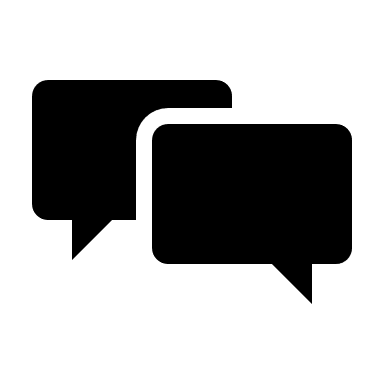 Does the proportional hazards assumption apply?
Should MAIC-adjusted data be used for futibatinib?
Abbreviations: MAIC, matching-adjusted indirect comparison; OS, overall survival; PFS, progression-free survival
Recap: MAIC results – OS
Figure 1: Kaplan–Meier plot of unadjusted and MAIC-adjusted OS for futibatinib versus pemigatinib
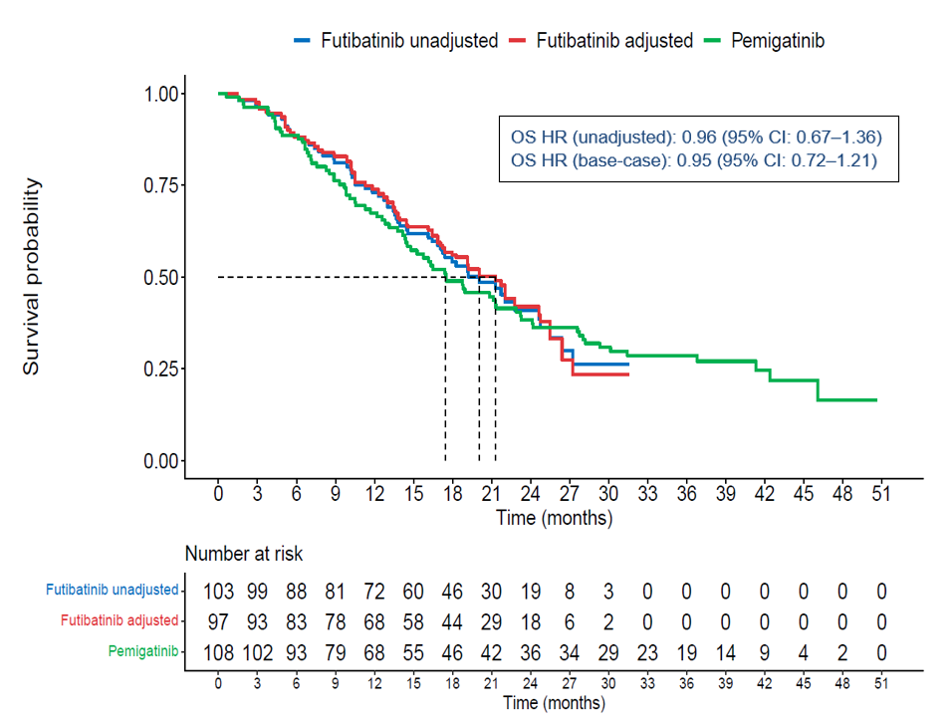 No statistically significant difference, high uncertainty
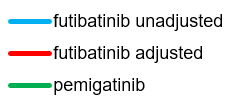 Abbreviations: CI, confidence interval; HR, hazard ratio; MAIC, matching-adjusted indirect comparison; OS, overall survival.
[Speaker Notes: Source: CS Figure 14]
Key Issue 2b: Proportional hazards assumption
Company and EAG OS extrapolations
Figure 2: EAG OS extrapolations
Figure 1: Company OS extrapolations
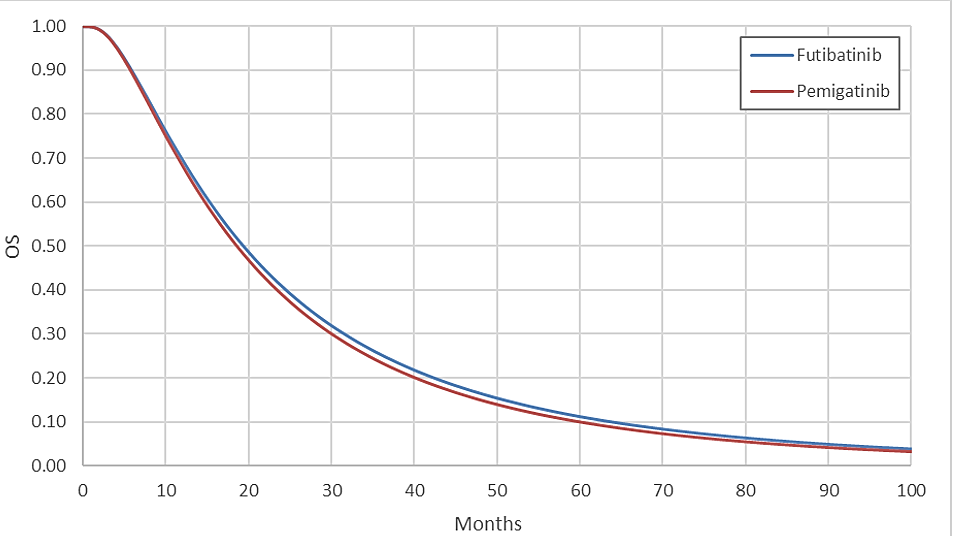 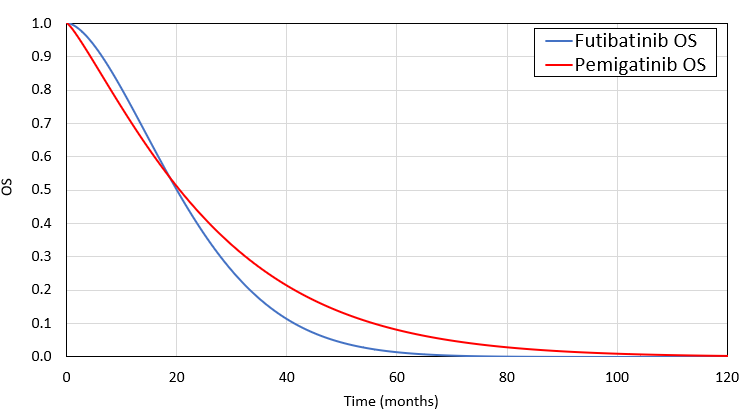 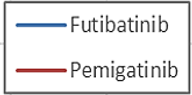 HR: 1.05
Abbreviations: HR, hazard ratio; OS, overall survival.
[Speaker Notes: Sources:Company - EAR Figure 4.5; CS, Figure 25.EAG – taken from model, adapted from EAR Figure 6.1]
Recap: MAIC results – PFS
Figure 1: Kaplan–Meier plot of unadjusted and MAIC-adjusted PFS for futibatinib versus pemigatinib
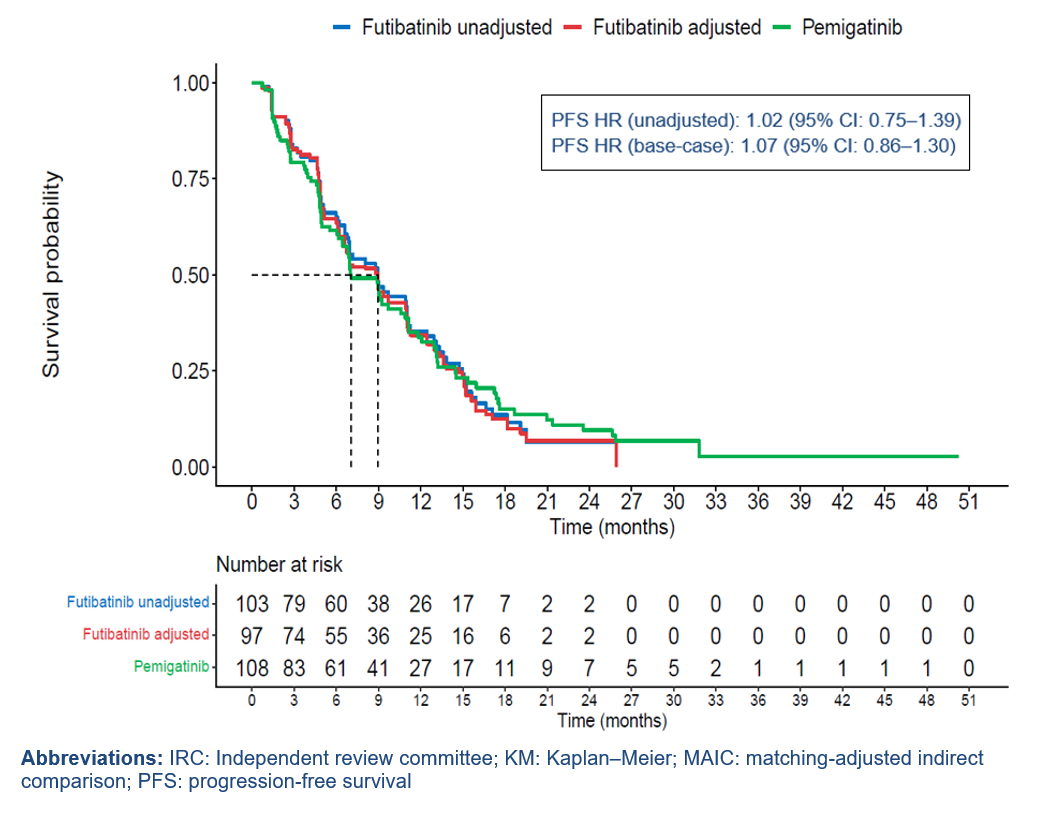 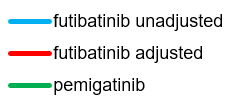 [Speaker Notes: Source: Company submission Figure 13]
Key Issue 2b: Proportional hazards assumption
Company and EAG PFS extrapolations
Figure 2: EAG’s PFS extrapolations
Figure 1: Company’s PFS extrapolations
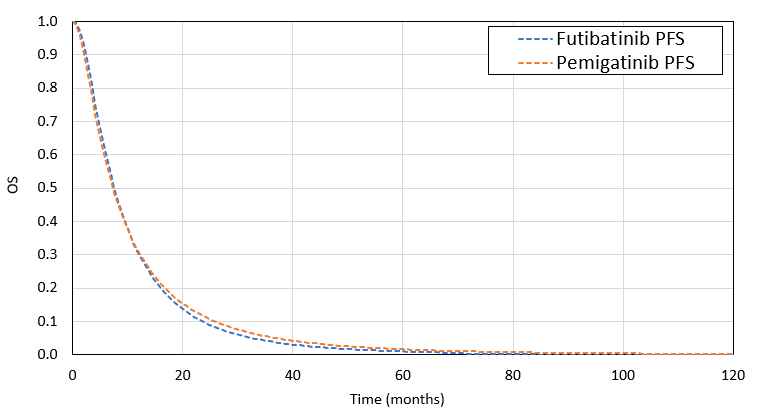 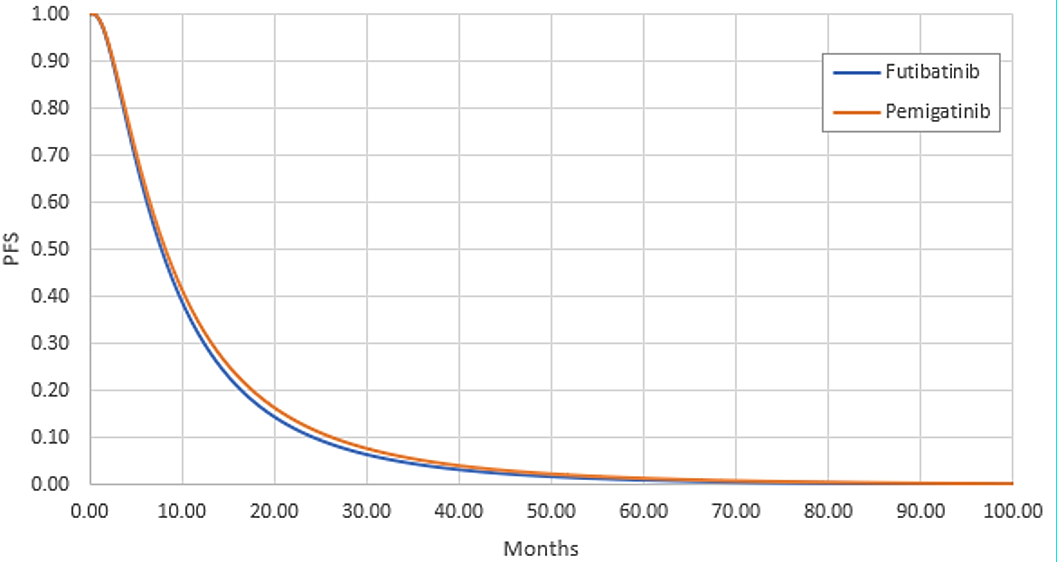 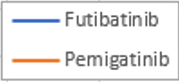 HR: 0.93
Abbreviations: HR, hazard ratio; PFS, progression-free survival.
[Speaker Notes: Sources:Company – EAR Figure 4.10; CS  Figure 21.EAG – taken from model, adapted from EAR Figure 6.1]
See appendix: Fitted curves, AIC & BIC statistics and survival estimates
Key Issue 2c: Curve/model selection
Company
Sought clinical opinion on the unadjusted extrapolations for futibatinib only
Log-normal models preferred for futibatinib OS and PFS
No OS or PFS benefit after 24 months when most people had stopped treatment
EAG :
Model selection should be based on both adjusted futibatinib and unadjusted pemigatinib curves as clinical experts have more experience using pemigatinib
Independent Weibull models for OS and log-normal models for PFS preferred – same distribution selected for both treatments in line with TSD14 due to similar mechanisms of action
Table 1: Clinical expert input
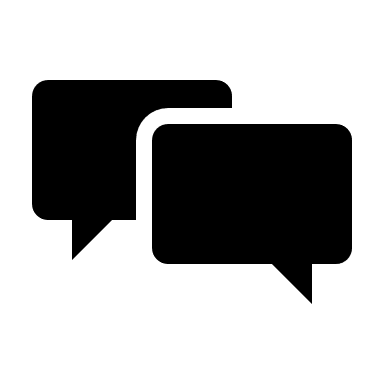 Which parametric models are most appropriate?
Notes: *pre-ACM, ** post-ACM; *** assumed standard care. Abbreviations: OS, overall survival; PFS, progression-free survival; TSD, Technical Support Document.
Key issue 3: Modelling of time on treatment (ToT)
Company
Base case assumes time on treatment (ToT) equals PFS for both pemigatinib and futibatinib
Median PFS and ToT for futibatinib 8.9 vs 9.07 months – FOENIX-CCA2
Median PFS and ToT for pemigatinib 6.9 months vs 7.2 months – TA722
Scenario where ToT modelled independently
Futibatinib ToT modelled via extrapolation of unadjusted data from FOENIX-CCA2
Pemigatinib ToT modelled using inverse of estimated MAIC PFS HR (that is, a HR of 0.93) applied to futibatinb ToT curve, in line with approach for PFS
EAG comments
Prefers to use independent modelling for ToT, company’s scenario more appropriate
This is because ToT for futibatinib often lies above PFS curve
However, by assuming ToT equal to PFS and applying the inverse of the PFS estimated HR, the potential difference is likely reduced
EAG also set the PFS curves as an upper bound of the ToT curves for both arms
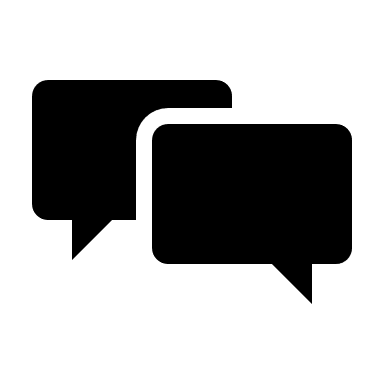 What is the preferred approach to modelling ToT?
CONFIDENTIAL
Key issue 4: Severity modifier
Company
Table 1: Company’s QALY shortfall analysis
EAG: Validated company results
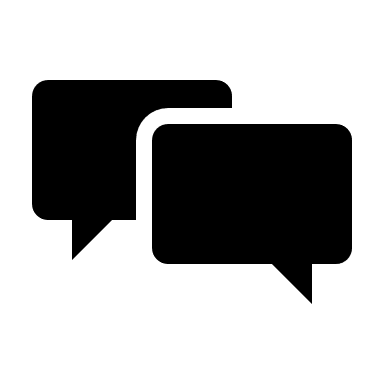 NICE tech team:
QALY weights are also applied in the southwest (SW) quadrant of the cost-effectiveness plane
Is a severity modifier of 1.2 appropriate?
Abbreviations: QALY, quality-adjusted life year.
[Speaker Notes: Source: EAR, Table 4.17; CS Table 43]
Summary of company and EAG base case assumptions
Assumptions in company and EAG base case
Note: No impact on ICER when genetic testing costs included
Abbreviations: ICER, incremental cost-effectiveness ratio; MAIC, matching-adjusted indirect comparison; OS, overall survival; PFS, progression-free survival; ToT, time on treatment.
[Speaker Notes: Source: EAG report, Table 6.8]
Cost-effectiveness results
All ICERs are reported in PART 2 slides 
because they include confidential 
comparator PAS discounts
Cost effectiveness results – company and EAG, severity modifier of 1.0 and 1.2
Increasing incremental costs
North-east quadrant
Figure 1: Company and EAG cost-effectiveness results on cost-effectiveness plane
Company base case
Increasing incremental QALYs
EAG base case
South-west quadrant
Abbreviations: QALY, quality-adjusted life year.
Cumulative impact of EAG’s assumptions, severity modifier 1.2
Abbreviations: ICER, incremental cost-effectiveness ratio; MAIC, matching-adjusted indirect comparison; NHB, net health benefit; OS, overall survival; PFS, progression-free survival; QALY, quality-adjusted life year; ToT, time on treatment.
[Speaker Notes: Source: Appendix to EAG cPAS appendix, Table 3]
Futibatinib for previously treated advanced cholangiocarcinoma with FGFR2 fusion or rearrangement
Background and key issues
 Treatment pathway and clinical effectiveness
 Modelling and cost effectiveness
 Other considerations 
 Summary
Other considerations
Equality considerations?
No potential equalities issues raised at scoping or in company, patient group or professional organisation submissions
Potential for managed access?
Company submission: "Since no further data cuts are planned in the FOENIX-CCA2 trial, a managed access proposal is not applicable for futibatinib.”
Innovation/uncaptured benefits?
No considerations raised
Futibatinib for previously treated advanced cholangiocarcinoma with FGFR2 fusion or rearrangement
Background and key issues
 Treatment pathway and clinical effectiveness
 Modelling and cost effectiveness
 Other considerations 
 Summary
See appendix: Other issues
Issues - recap
Abbreviations: FOLFOX, folinic acid, fluorouracil and oxaliplatin; ICER, incremental cost-effectiveness ratio.
Futibatinib for previously treated advanced cholangiocarcinoma with FGFR2 fusion or rearrangement
Supplementary appendix
Return to main deck
Decision problem
Population, intervention, comparators and outcomes from the scope
Abbreviations: AE, adverse event; BSC, best supportive care; CCA, cholangiocarcinoma; FGFR, fibroblast growth factor receptor; FOLFOX, folinic acid, fluorouracil and oxaliplatin; HRQoL, health-related quality of life; OS, overall survival; PFS, progression-free survival.
[Speaker Notes: Source: Adapted from EAR Table 2.1]
Return to main deck
Adverse events
Figure 1: Most common treatment-related adverse events for futibatinib, FOENIX-CCA2
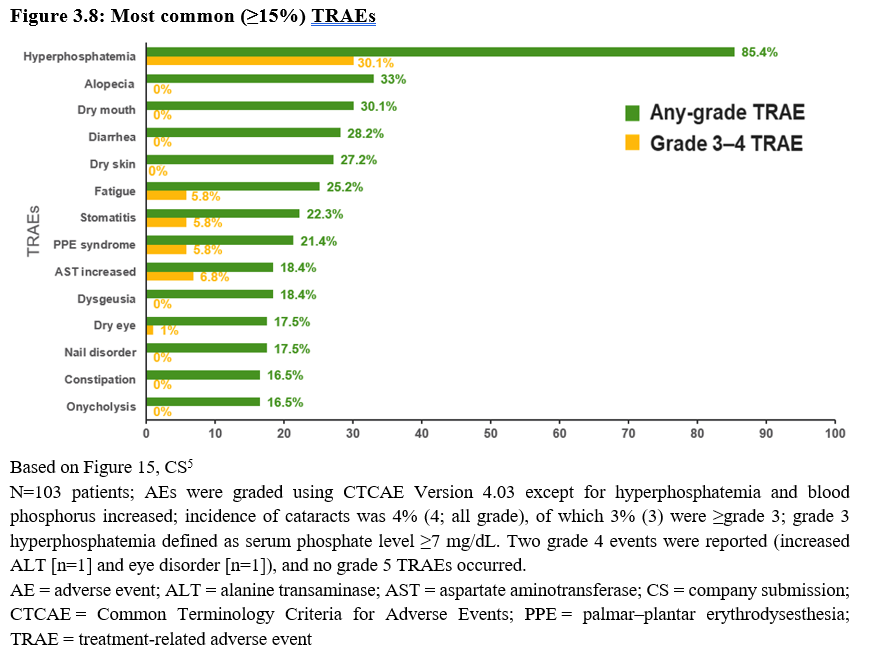 Abbreviations: AST, aspartate aminotransferase; PPE, palmar-plantar erythrodysesthesia; TRAE, treatment-related adverse event.
[Speaker Notes: Source: EAR Figure 3.8, CS Figure 15]
CONFIDENTIAL
Return to main deck
Company’s model inputs
Abbreviations: BNF, British National Formulary; CT, computed tomography; EQ-5D-3L, EuroQol-5 Dimensions 3 Level; MAIC, matching-adjusted indirect comparison; OS, overall survival; PD, progressed disease; PF, progression free; PFS, progression-free survival.
Log-cumulative hazard plots and Schoenfeld residual plots
Log-cumulative hazard plot – OS
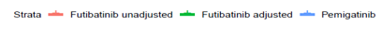 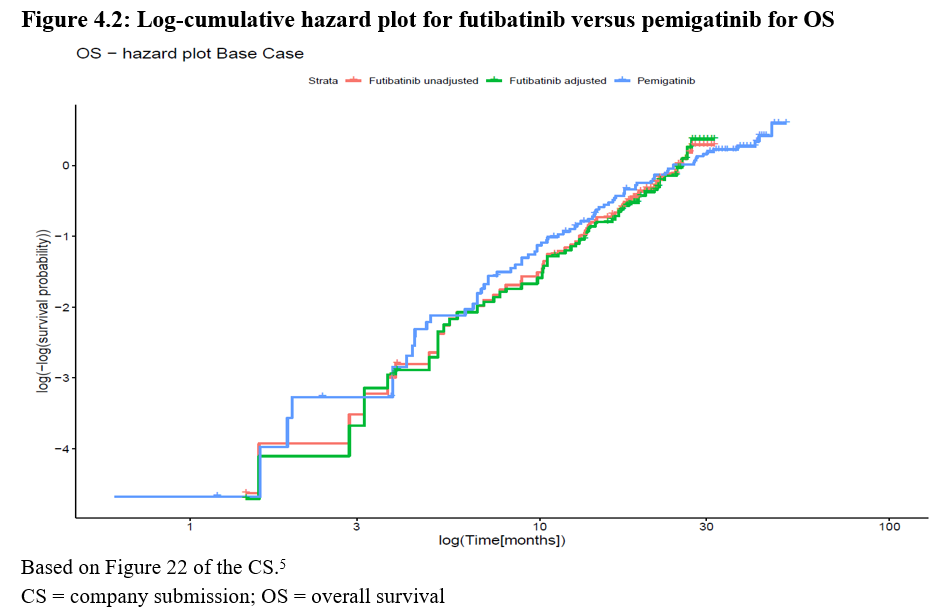 Figure 1: Log-cumulative hazard plot for futibatinib versus pemigatinib for OS
Abbreviations: OS, overall survival.
[Speaker Notes: Source: EAR Figure 4.2; CS figure 22.]
Schoenfeld residual plot – OS
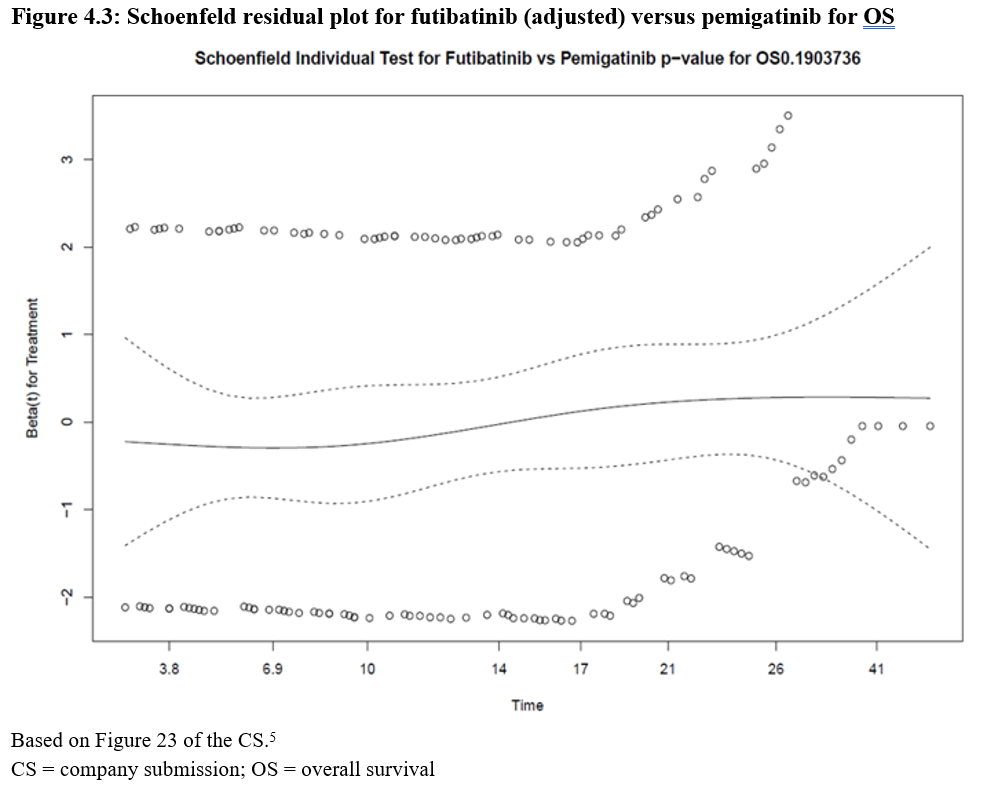 Figure 1: Schoenfeld residual plot for futibatinib (adjusted) versus pemigatinib for OS
p = 0.19
Abbreviations: OS, overall survival.
[Speaker Notes: Source: EAR figure 4.3, CS figure 23]
Log-cumulative hazard plot – PFS
Figure 1: Log-cumulative hazard plot for futibatinib versus pemigatinib for PFS
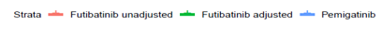 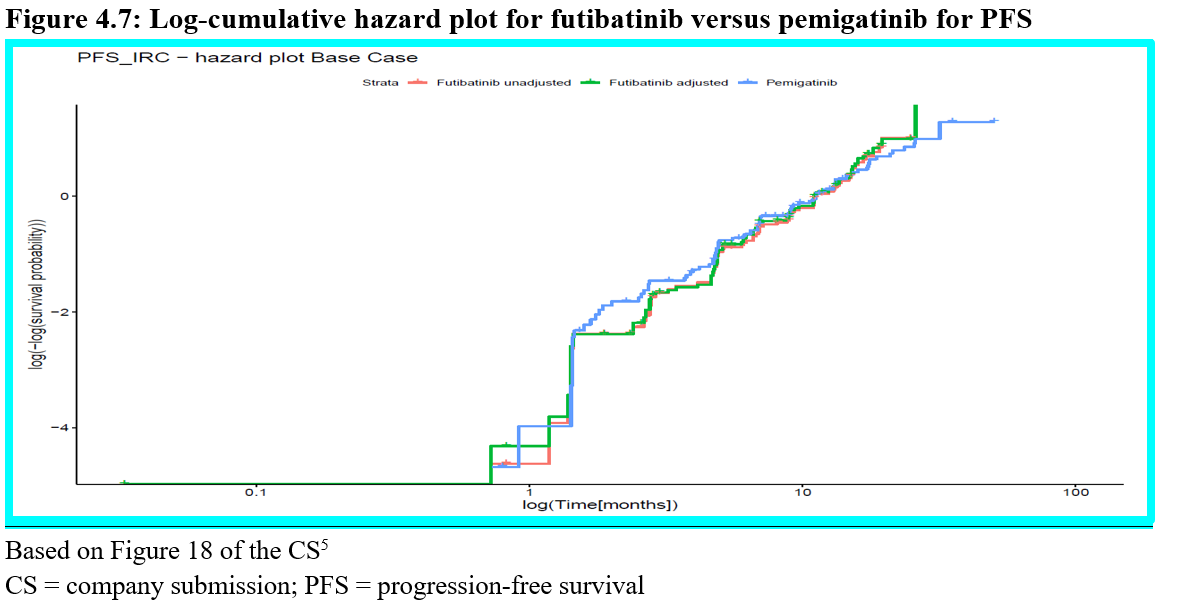 Abbreviations: PFS, progression-free survival.
[Speaker Notes: Source: EAR figure 4.7, CS figure 18.]
Schoenfeld residual plot – PFS
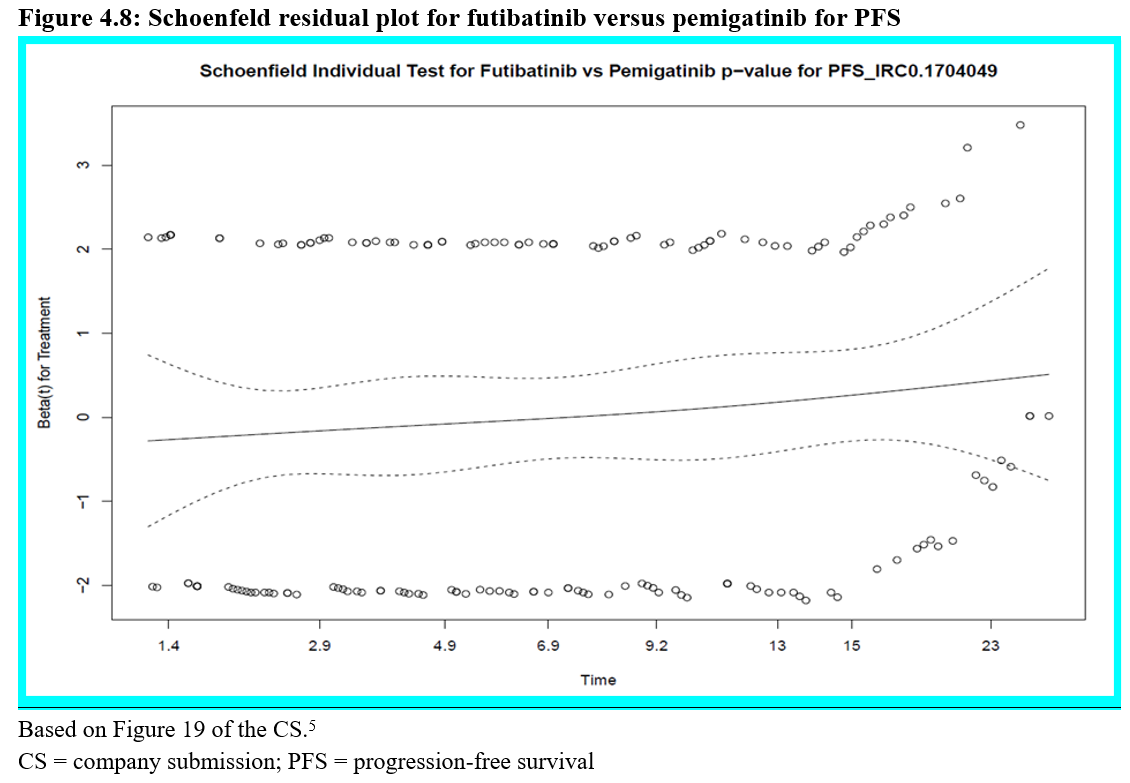 Figure 1: Schoenfeld residual plot for futibatinib (adjusted) versus pemigatinib for PFS
p = 0.17
Abbreviations: PFS, progression-free survival.
[Speaker Notes: Source: EAR figure 4.8, CS figure 19]
Fitted curves, AIC & BIC statistics and long-term survival estimates
Key Issue 2c: Curve/model selection (OS) – company
Figure 1: Futibatinib OS extrapolations, based on unadjusted data
Table 1: Fit statistics and landmark estimates, OS
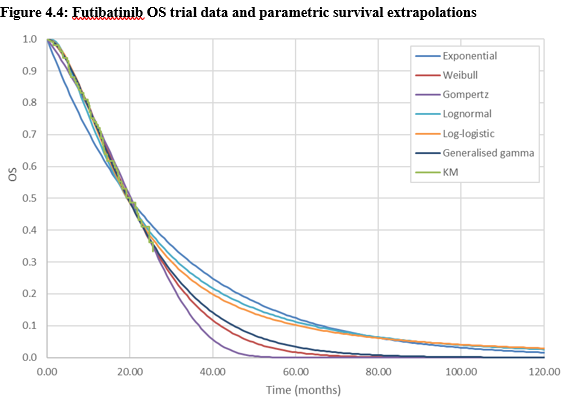 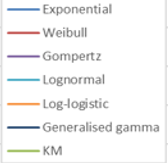 Red box shows company’s selected OS extrapolation (log normal)
Abbreviations: AIC, Akaike information criterion; BIC, Bayesian information criterion; OS, overall survival.
[Speaker Notes: Sources:Extrapolations - EAR Figure 4.4, CS Figure 24AIC/BIC statistics – EAR Table 4.4, CS Table 32Landmark estimates – Appendix to EAG cPAS appendix, Table 4]
Key Issue 2c: Curve/model selection (PFS) – company
Figure 1: Futibatinib PFS extrapolations, based on unadjusted data
Table 1: Fit statistics and landmark estimates, PFS
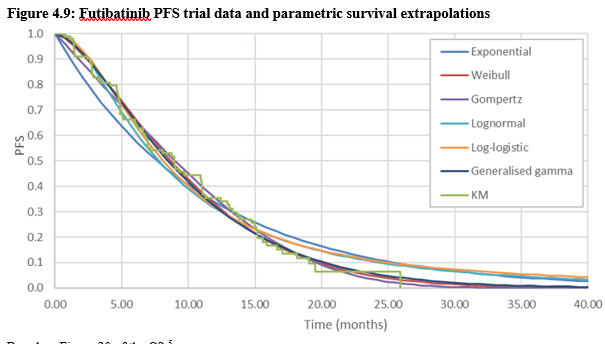 Red box shows company’s selected PFS extrapolation (log normal)
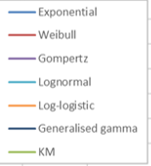 Abbreviations: AIC, Akaike information criterion; BIC, Bayesian information criterion; PFS, progression-free survival.
[Speaker Notes: Sources:Extrapolations - EAR Figure 4.9, CS Figure 20AIC/BIC statistics – EAR Table 4.6Landmark estimates – Appendix to EAG’s cPAS appendix, Table 5]
CONFIDENTIAL
Key Issue 2c: Curve/model selection (OS futibatinib) – EAG
Figure 1: Futibatinib OS extrapolations, based on adjusted data
Table 1: Fit statistics and landmark estimates, OS adjusted
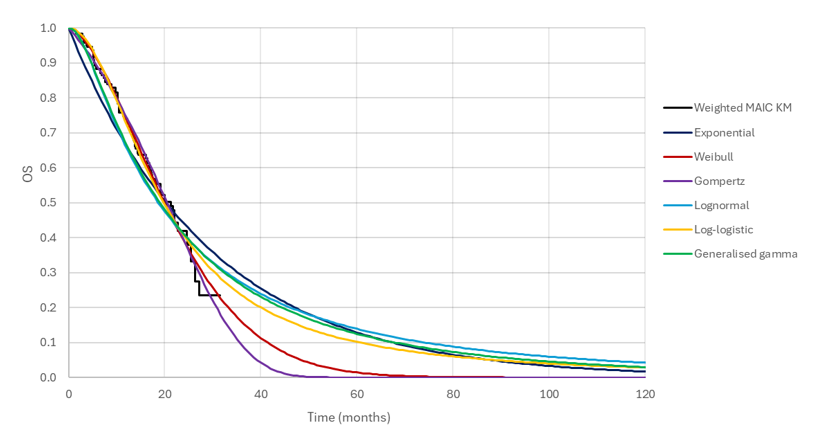 Red box shows EAG’s selected OS extrapolation for futibatinib
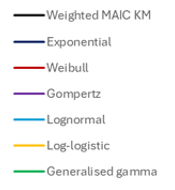 Abbreviations: AIC, Akaike information criterion; BIC, Bayesian information criterion; PFS, progression-free survival.
[Speaker Notes: Sources:AIC/BIC and landmark estimates - EAR Table 4.5Extrapolations – Appendix to EAG’s cPAS appendix, Figure 2]
CONFIDENTIAL
Key Issue 2c: Curve/model selection (PFS futibatinib) – EAG
Figure 1: Futibatinib PFS extrapolations, based on adjusted data
Table 1: Fit statistics and landmark estimates, PFS adjusted
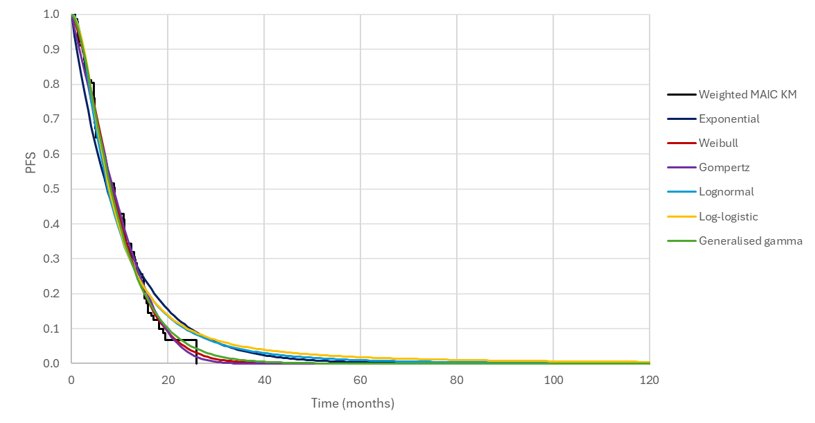 Red box shows EAG’s selected PFS extrapolation for futibatinib
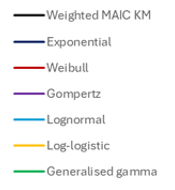 Abbreviations: AIC, Akaike information criterion; BIC, Bayesian information criterion; PFS, progression-free survival.
[Speaker Notes: Sources:AIC/BIC and landmark estimates - EAR Table 4.7Extrapolations – Appendix to EAG’s cPAS appendix, Figure 3]
CONFIDENTIAL
Key Issue 2c: Curve/model selection (OS pemigatinib) – EAG
Figure 1: Pemigatinib OS extrapolations
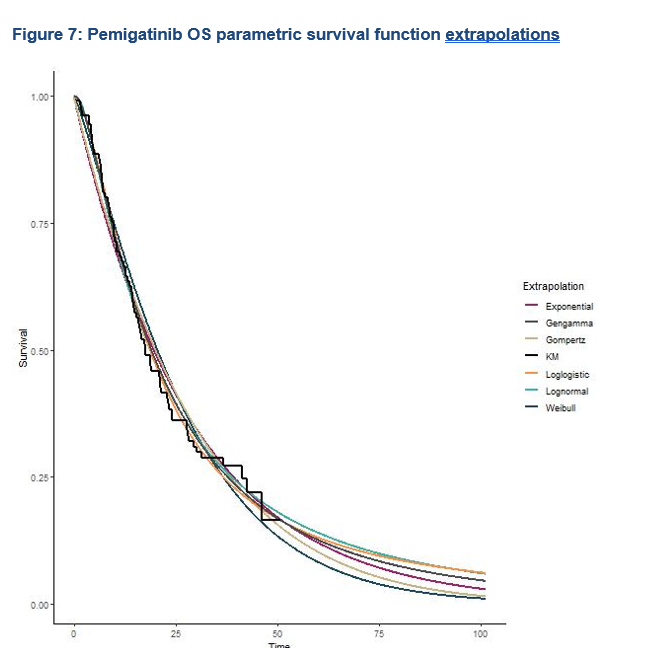 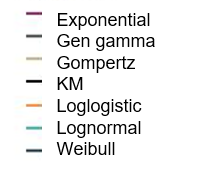 Table 1: Fit statistics and landmark estimates, OS
Red box shows EAG’s selected OS extrapolation for pemigatinib
Time (months)
Abbreviations: AIC, Akaike information criterion; BIC, Bayesian information criterion; OS, overall survival.
[Speaker Notes: Sources:Extrapolations – Company clarification response Figure 7AIC/BIC - EAR Table 4.5]
CONFIDENTIAL
Key Issue 2c: Curve/model selection (PFS pemigatinib) – EAG
Figure 1: Pemigatinib PFS extrapolations
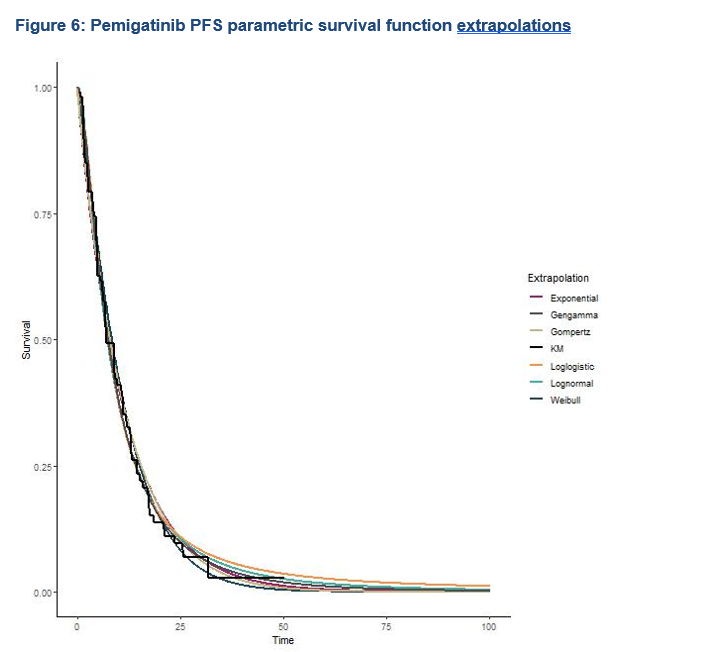 Table 1: Fit statistics and landmark estimates, PFS
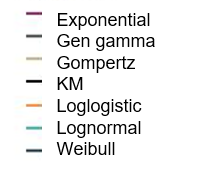 Red box shows EAG’s selected PFS extrapolation for pemigatinib
Abbreviations: AIC, Akaike information criterion; BIC, Bayesian information criterion; PFS, progression-free survival.
[Speaker Notes: Sources:Extrapolations – Company clarification response Figure 6AIC/BIC - EAR Table 4.7]
Other issues
Other issues 5: Generalisability of the FOENIX-CCA2 study – literature search
Company
Presented baseline characteristics from FOENIX-CCA2
As CCA is a rare cancer, no UK studies were identified which reported demographic or disease characteristics for people with advanced, previously treated CCA with FGFR2 fusions or gene rearrangements
However, clinical experts confirmed that baseline characteristics of people in FOENIX-CCA2 were broadly generalisable to UK clinical practice
EAG comments
The company did not specify their search strategy, so it remains unconfirmed that data do not exist
The reliance on clinical opinion means that uncertainty remains
Abbreviations: CCA, cholangiocarcinoma; FGFR, fibroblast growth factor receptor.
Other issues 6: Generalisability of the FOENIX-CCA2 study – subgroup analysis and effect modifiers
Company
Presented results of pre-planned subgroup analysis of FOENIX-CCA2 (see next slide)
Results of the subgroup analysis were consistent across subgroups and supported the conclusions of the primary analysis
Statistical analysis of subgroup analysis was not carried out because of underpowering
EAG comments
Subgroup analyses show a trend for age and prior systemic therapy to be treatment effect modifiers
Even though 95% confidence intervals in all subgroup analyses overlap, this does not mean differences are non-significant
Statistical analysis of subgroup analysis should be conducted
This is important because if effect modifiers differ between populations, then the trial and indirect comparison results may not be generalisable to target population
The impact of this on cost effectiveness is unknown
Clinical trial – subgroup analysis and effect modifiers
Figure 1: Subgroup analysis, objective response rate (ORR)
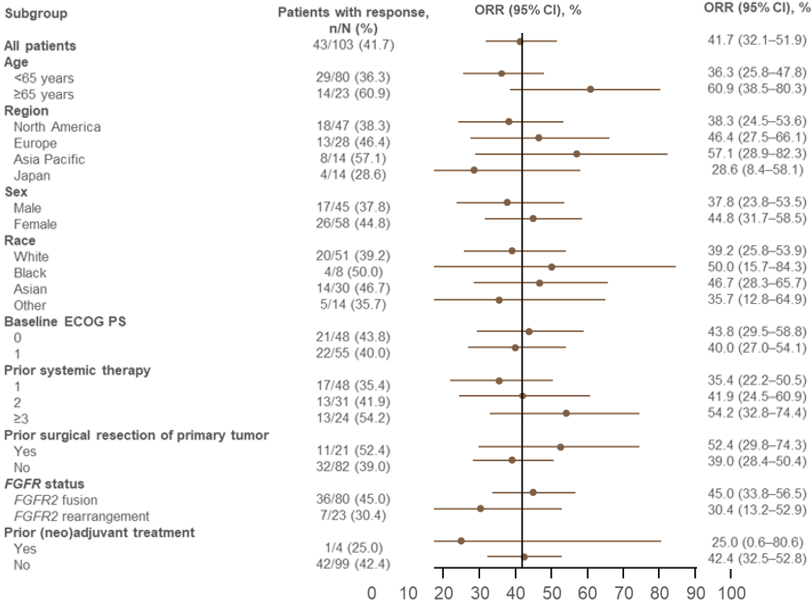 [Speaker Notes: Source: EAG report figure 3.7]
Other issues 7: Further subgroup analysis
Company
Presented 10/11 of the pre-planned subgroup analyses
Did not present the analysis for ‘patients with solid tissue sample and report’ as 99/103 patients met this criteria and 4 did not
So, the results of this subgroup analysis would be subject to substantial uncertainty
EAG comments
Noted that there are also only 4 patients for the subgroup analysis of ‘prior neo-adjuvant treatment’ which was presented by the company
Therefore, the company’s rationale for excluding the solid tissue sample subgroup is unclear
The company’s subgroup analyses did not consider concomitant treatments, which may influence outcomes
The company should provide subgroup analysis for both of these missing outcomes
Other issues 8: Model verification
EAG:
Several errors were identified in the company’s model after clarification
These mainly related to probabilistic sensitivity analysis and did not affect base case
However, one error related to half-cycle correction and did affect base case results
EAG has corrected all identified errors in the EAG’s model
Concern that there may be additional errors remaining
Company
Provided a corrected company model in response to the Factual Accuracy Check of the EAG report
Tech team
Results from corrected EAG and company models presented in the part 2 slides